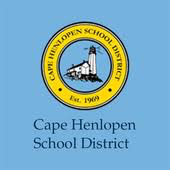 March 2019
H.O. Brittingham PTO
Treasurers Report
$5369.72
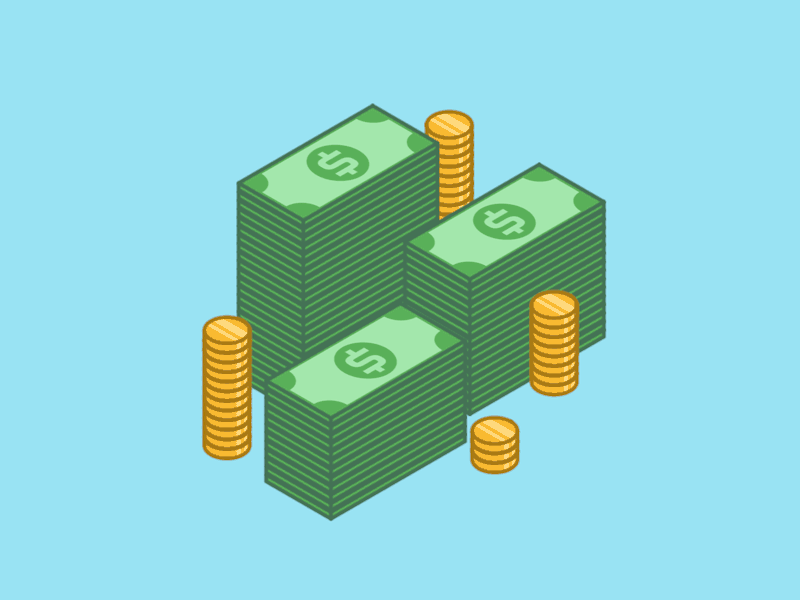 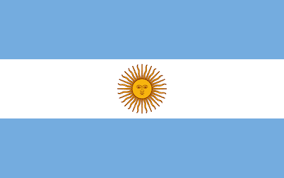 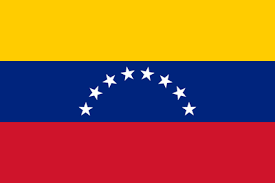 Join us for 
Multi-Cultural Night
March 22nd
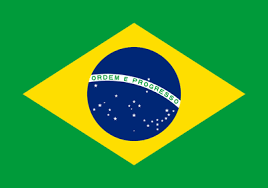 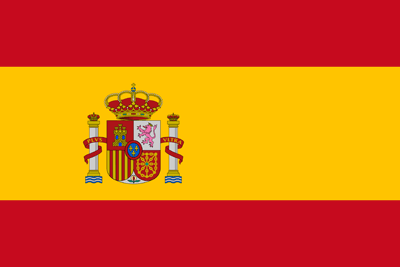 Dancing
Games
Movies
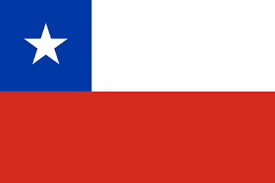 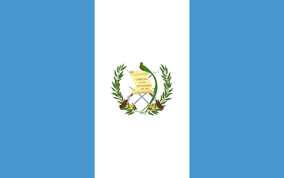 $2 Tacos from
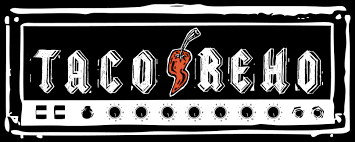 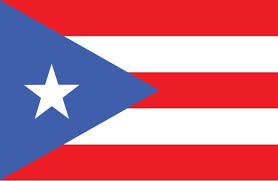 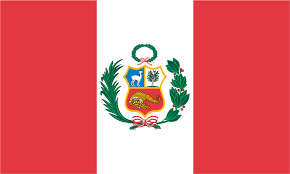 Thank you
To all who participated
In the Krispy Kreme 
Fundraiser!!!!
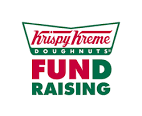 Current Fundraisers
Crooked Hammock- March 19th


A portion of all sales from all sales will be donated 

To HOB PTO
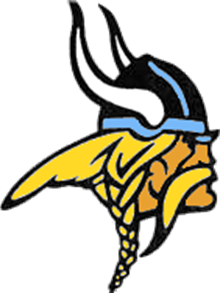 Upcoming Restaurant Nights
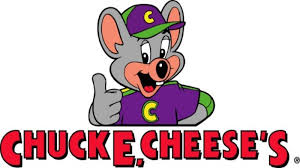 Chuck E. Cheese
April 26th

Chuck E will be in our school on April 18th
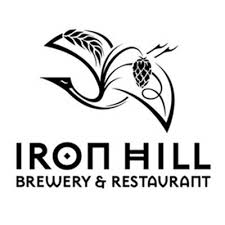 Iron Hill
May 7th
Attention Parents: We Need You!
 
Every little bit helps!  Whether it’s a half hour or a few hours.
We can always use help preparing for our fundraisers. 

WE NEED HELP FROM OUR COMMUNITY!

Anything will help, from making copies, sorting flyers to 
volunteering your time during our upcoming fundraisers.  
Just to name a few: Book Fair, Family Fun Night, 
Holiday Shop, Field Day T-Shirts 
and Spirit Wear.  
We need your help to make these events a success! 

Please Visit Our Website: 
http://hobrittinghampto.weebly.com
Principals Report
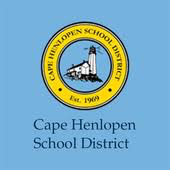 Our next PTO General Meeting is April 15th @ 6pm
Hope to see you there!
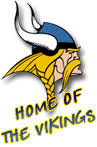 Thank You for Coming Tonight!!!